Тема 1.1 Информационное общество и информационные ресурсы общества
Разработал преподаватель 
Лиханов Д.Ю.
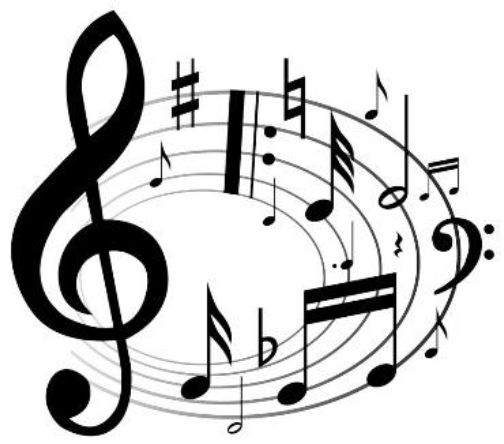 Введение
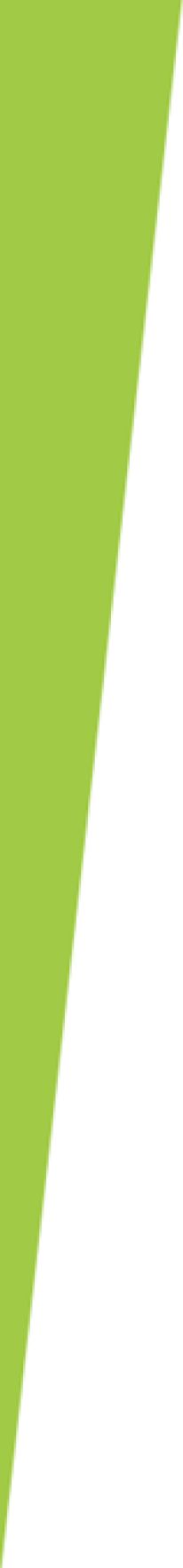 Информация - это сведения об окружающем мире (объекте, процессе, явлении, событии).
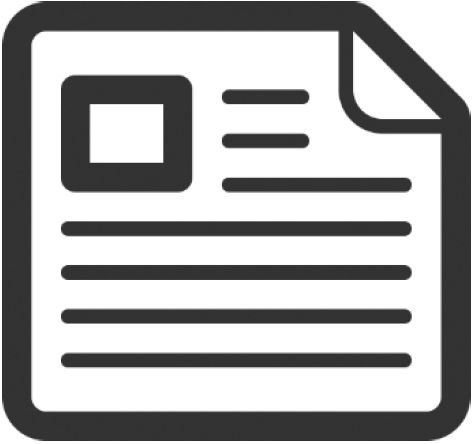 Информация в наше время - одно из важнейших стратегических, управленческих ресурсов, наряду с ресурсами – человеческим, финансовым, материальным. 
Информационная деятельность – деятельность, обеспечивающая сбор, обработку, хранение, поиск и распространение информации, а также формирование информационного ресурса и организацию доступа к нему.
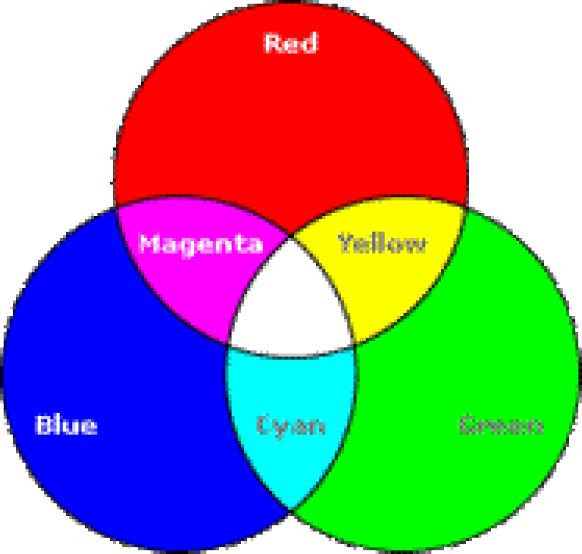 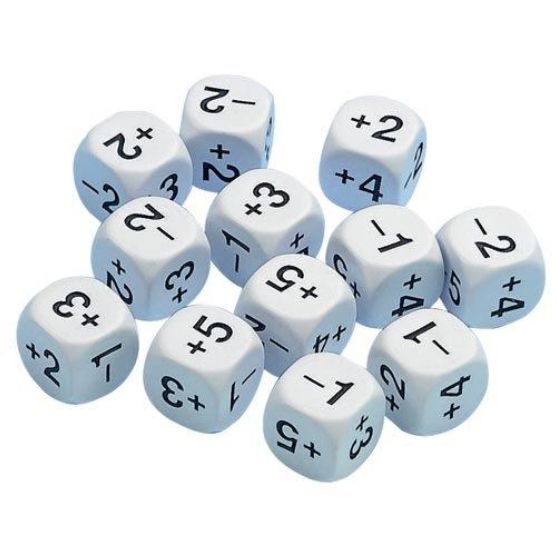 Широкое развитие и использование информационных технологий способствует переходу от «индустриального общества» к «информационному обществу».
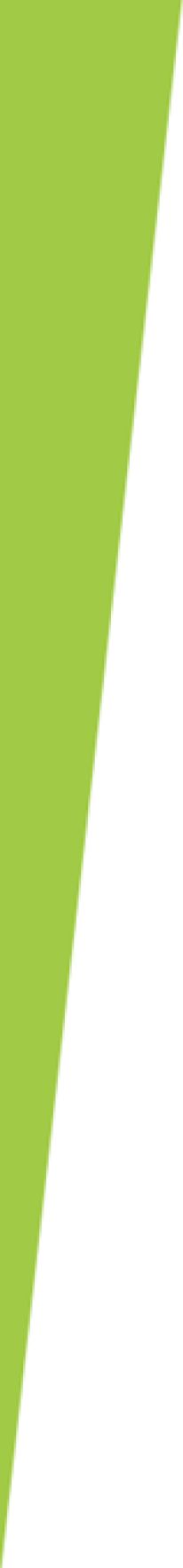 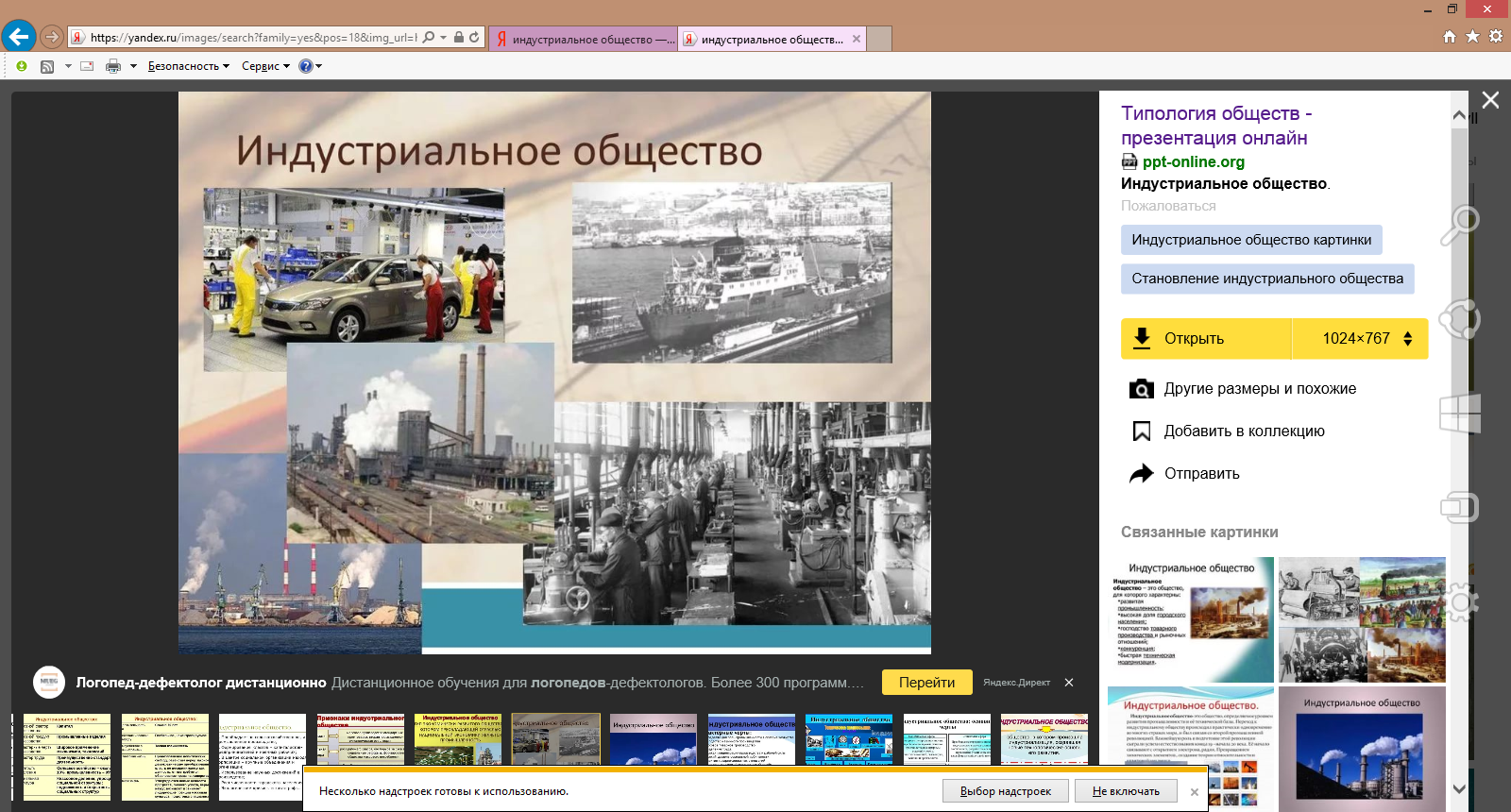 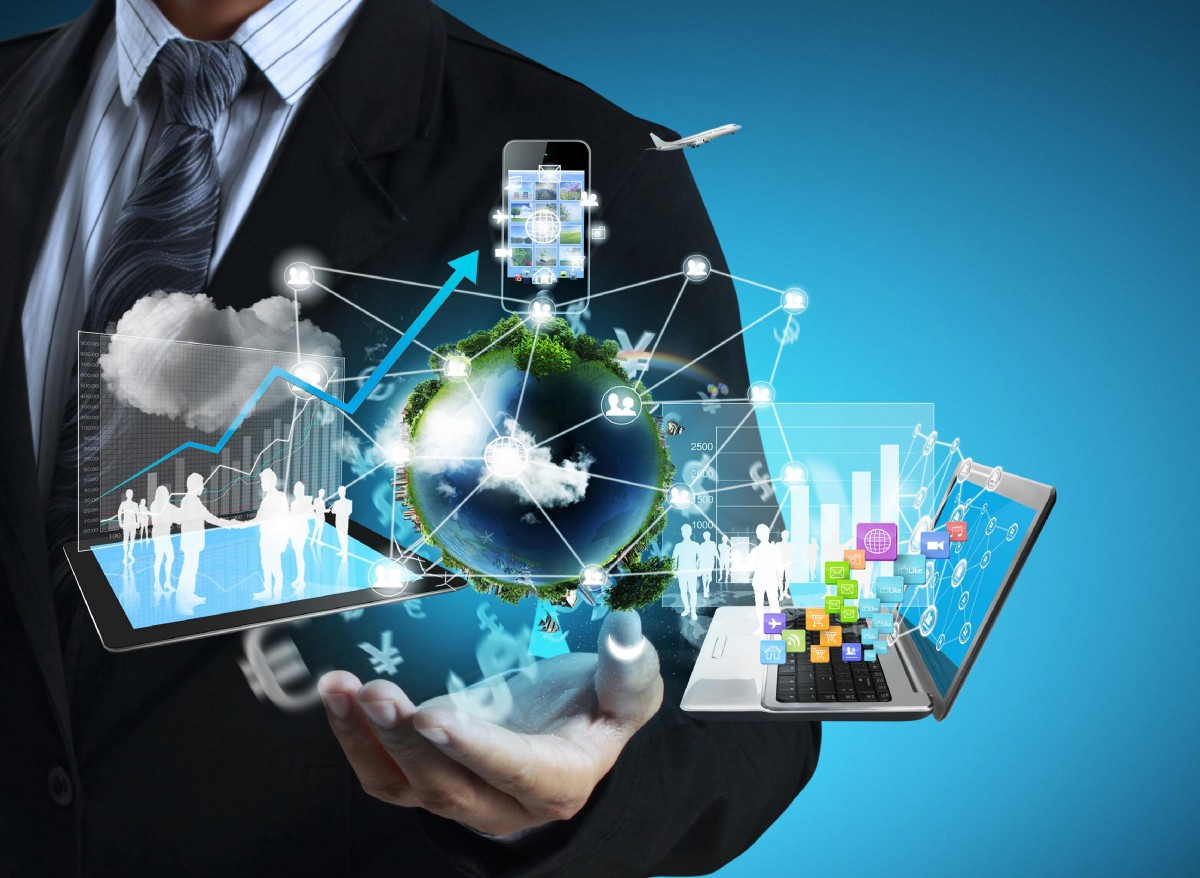 Информационное общество — общество, в котором большинство работающих занято производством, хранением, переработкой и реализацией информации, особенно высшей её формы — знаний
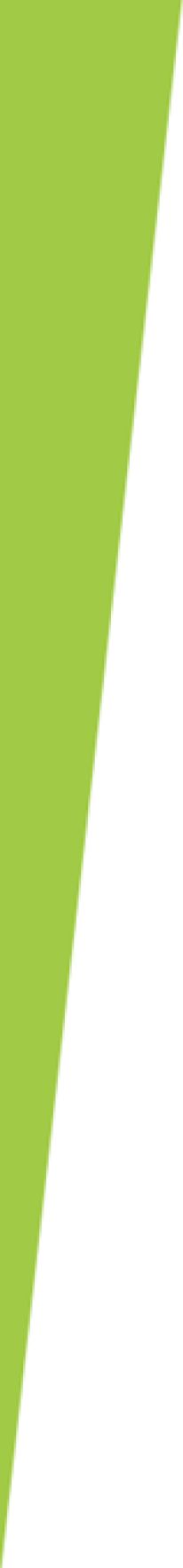 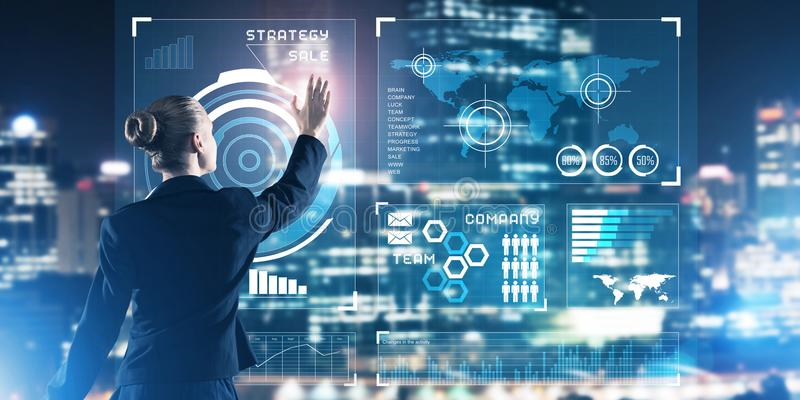 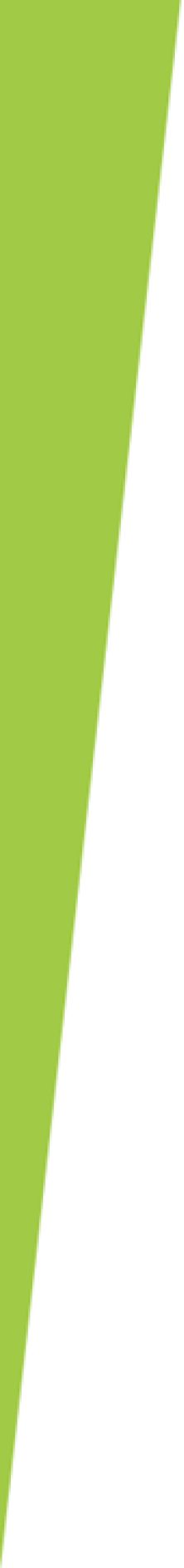 Информационная деятельность в экономической сфере заключается в том, чтобы получить необходимую для пользователя информацию в результате переработки первичных данных.
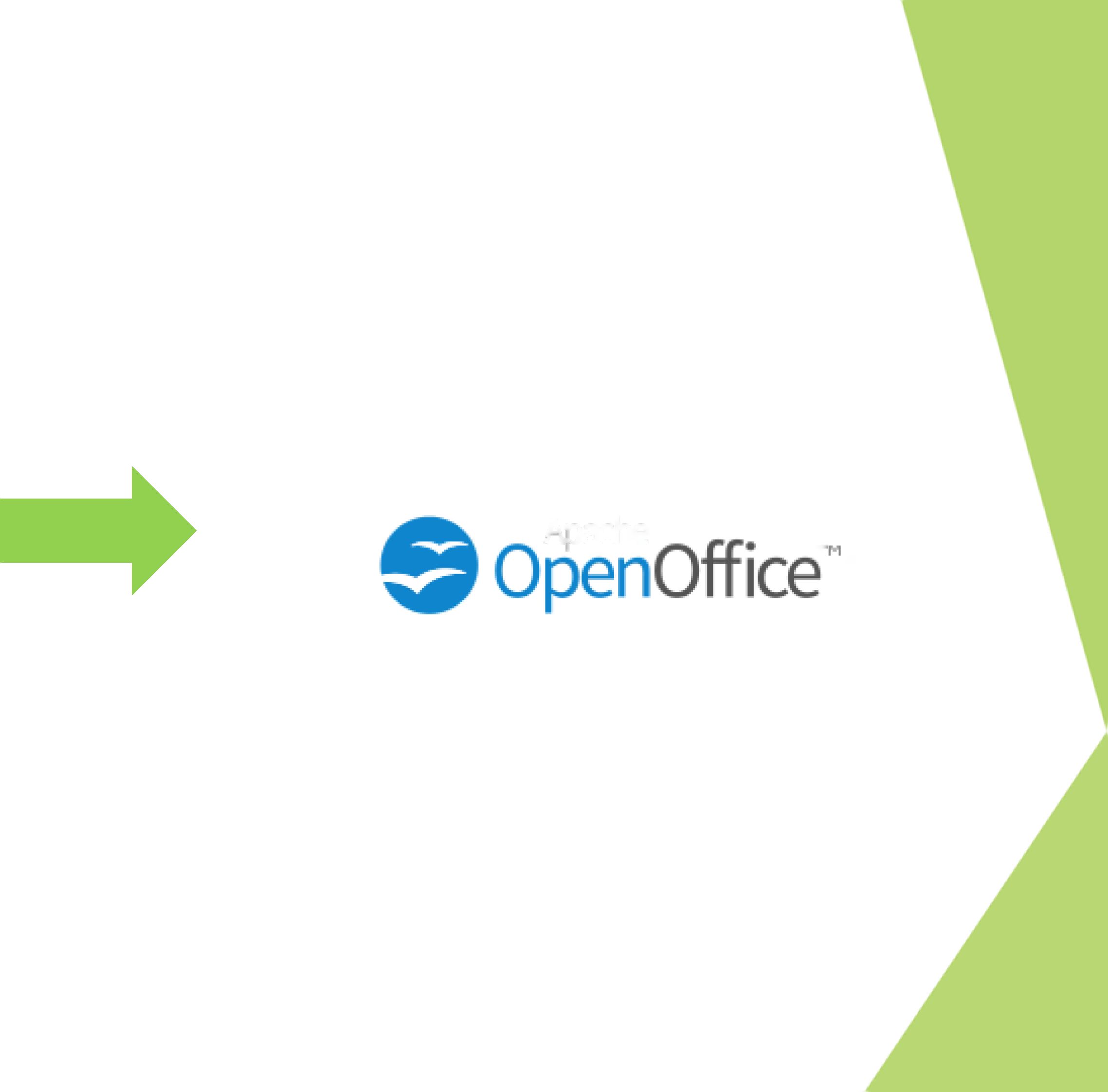 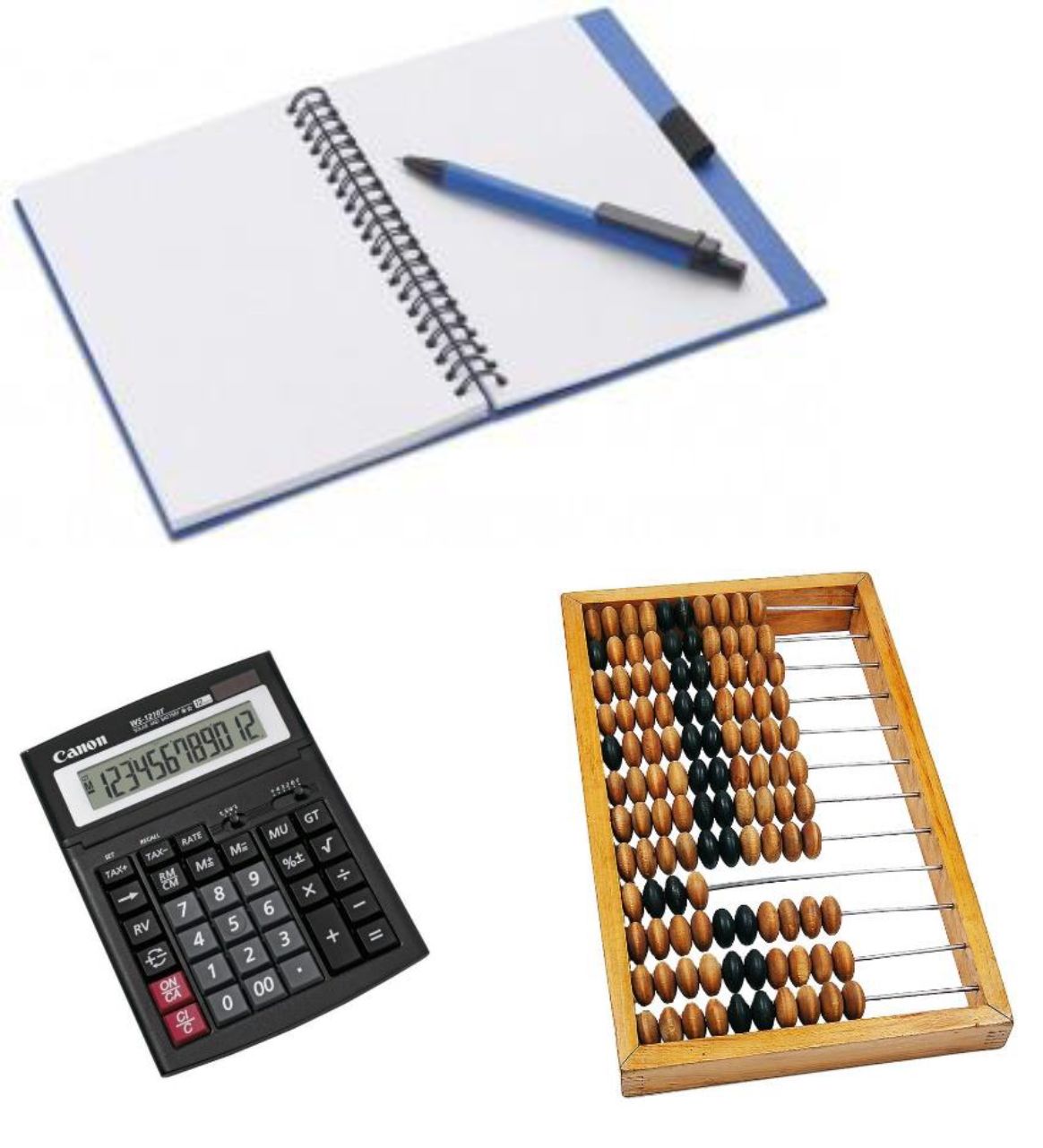 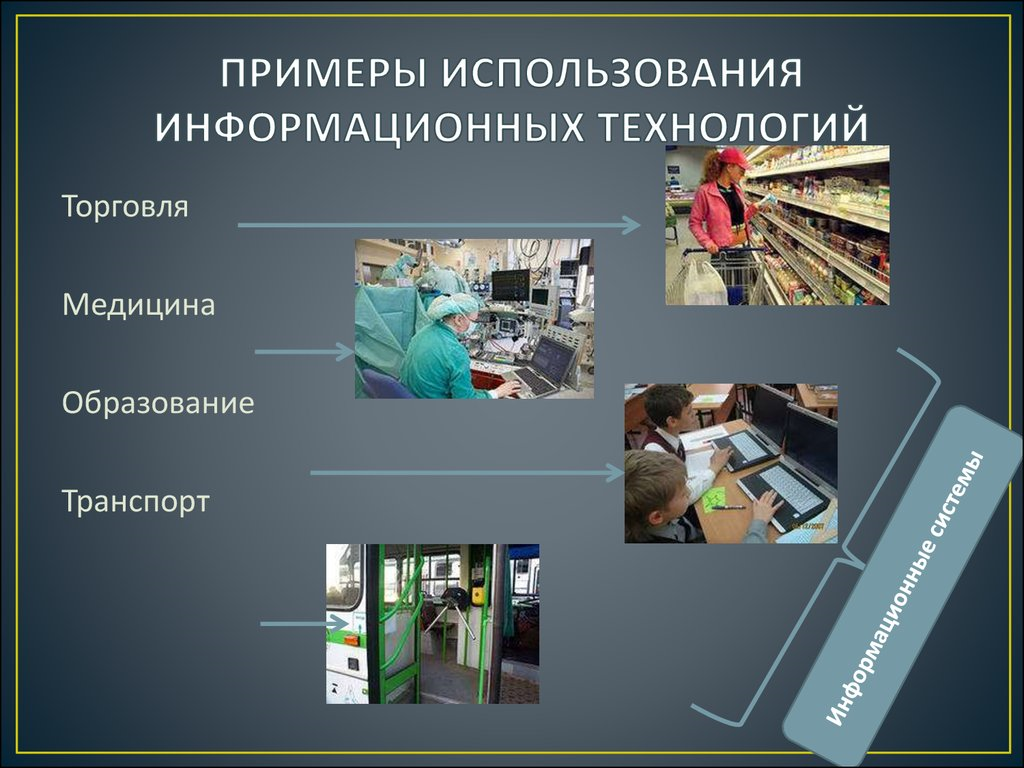 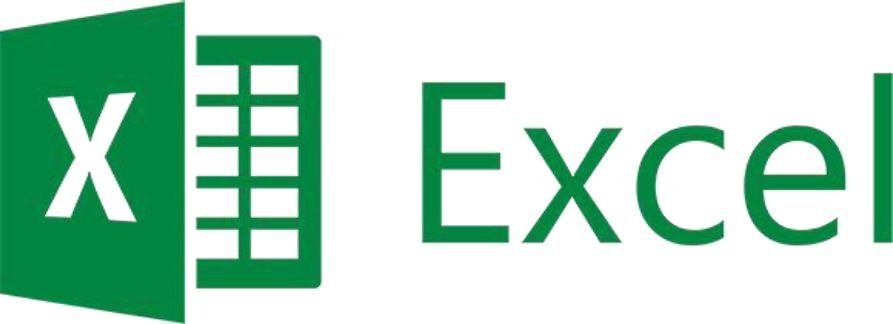 Apache
т
Calc
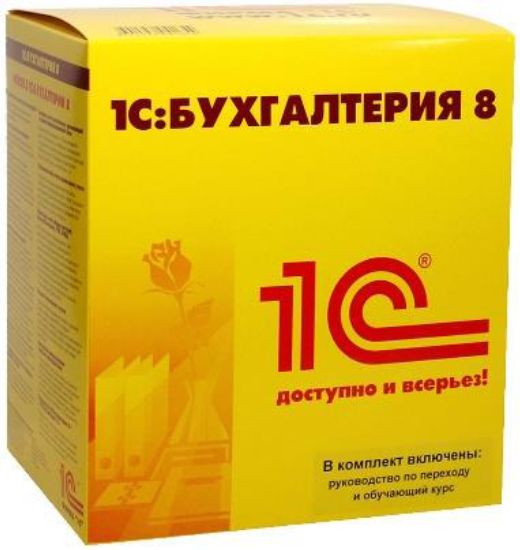 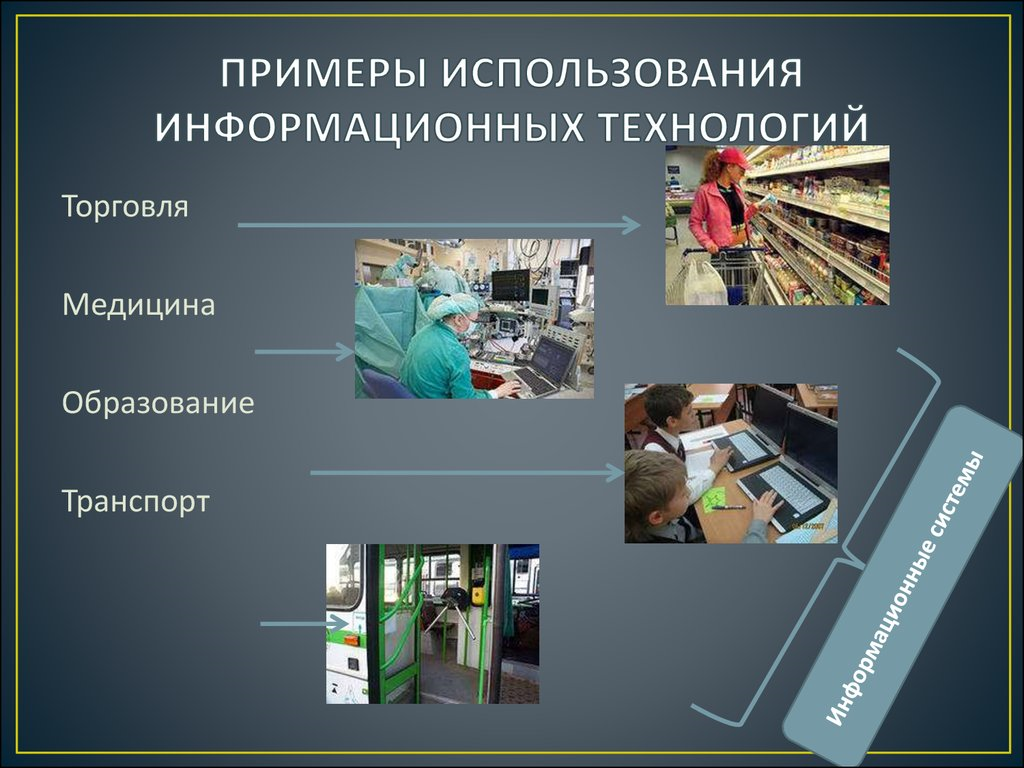 Информационная деятельность в социальной сфере делает более доступными для человека: электронные государственные услуги, информационные ресурсы, единые номера экстренных служб, социальные сети и т.д.
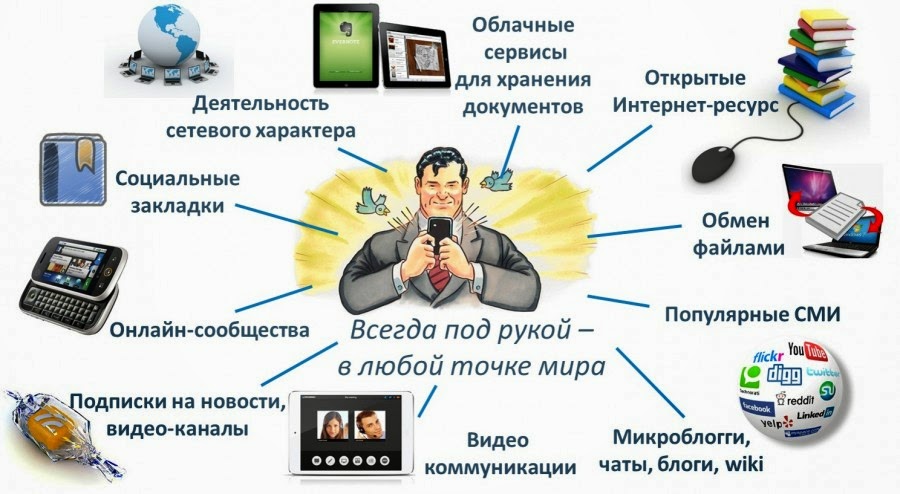 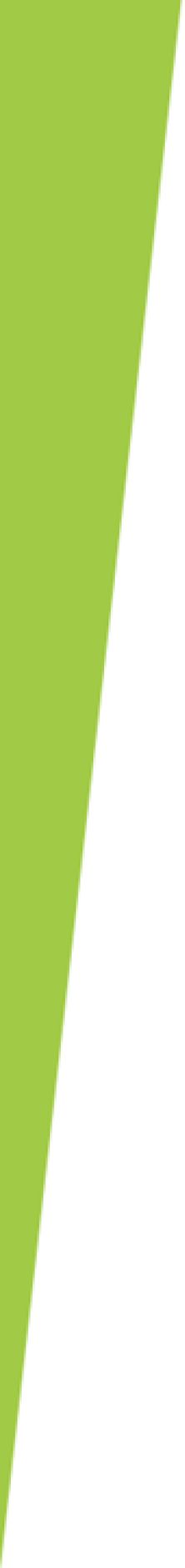 Информационная деятельность в культурной сфере позволяет поддерживать и развивать культурную деятельность (доступность литературы, фильмов он-лайн и т.д.)
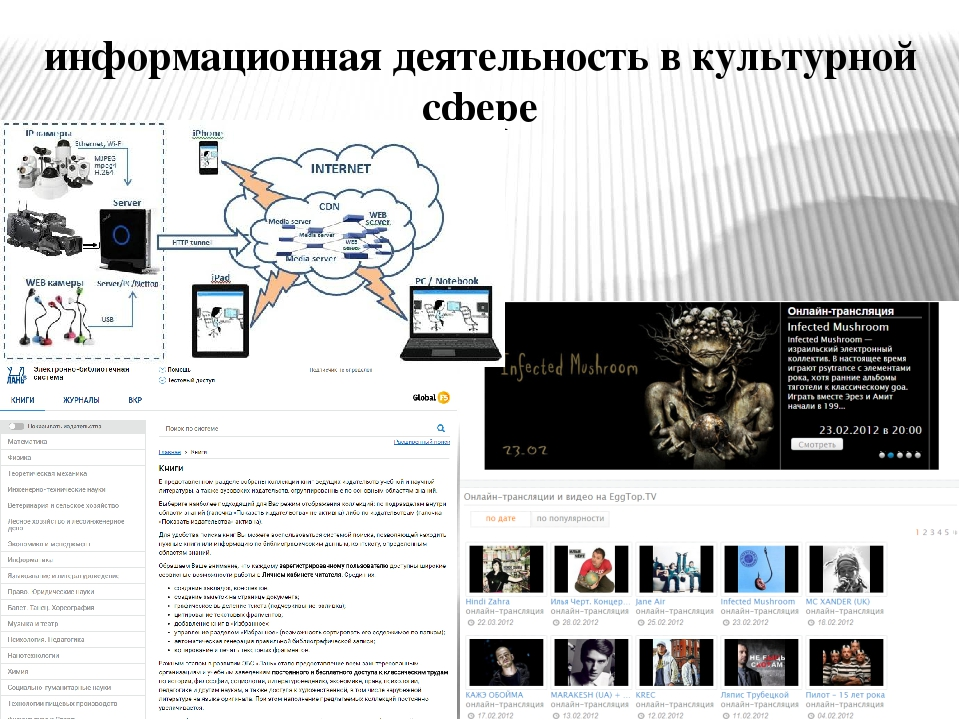 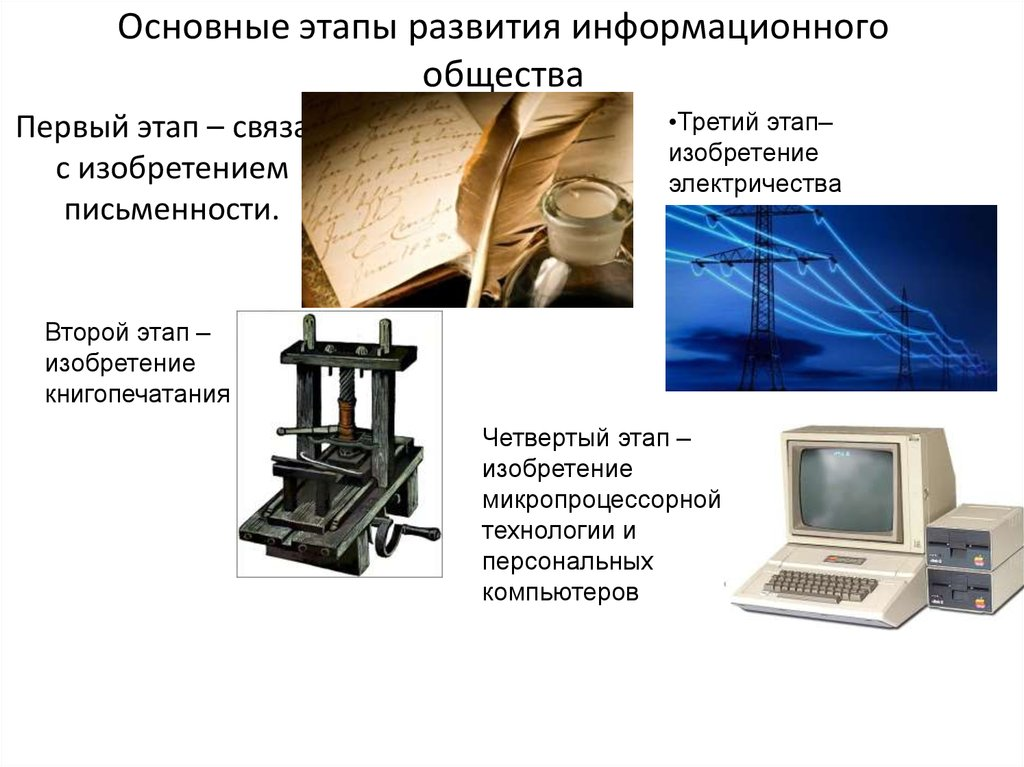 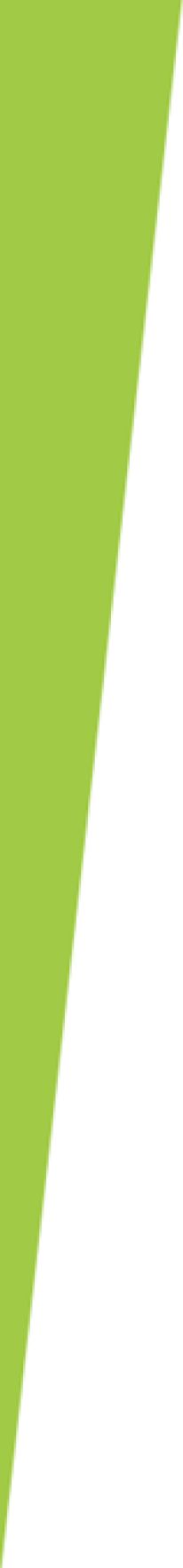 Поколения компьютеров
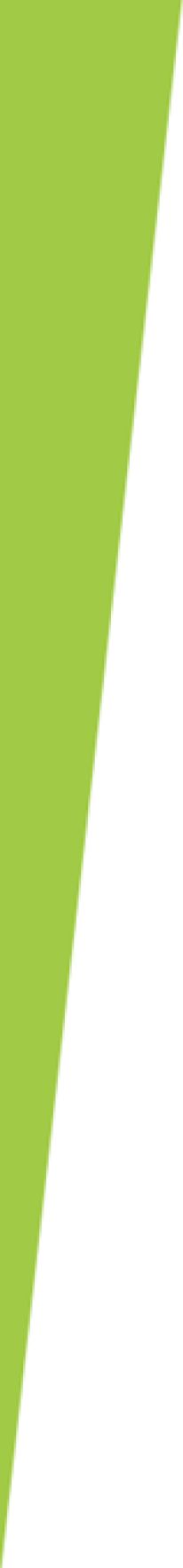 Задание для самостоятельной работы на занятии
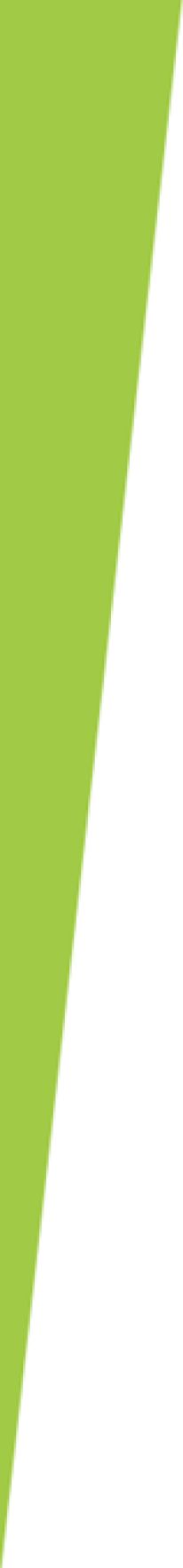 ИНФОРМАЦИЯ ДЛЯ ЗАПОЛНЕНИЯ ТАБЛИЦЫ 
Первая информационная революция связана с изобретением письменности. Появилась возможность накопления знаний в письменной форме для передачи их следующим поколениям. 
Вторая информационная революция (середина XVI (шестнадцатого) века) связана с изобретением книгопечатания. Книгопечатание является одной из первых информационных технологий, которая дала людям более совершенный способ хранения информации.
Третья информационная революция (конец XIX (девятнадцатого) века) связана с изобретением электричества, благодаря которому появились телеграф, телефон и радио, позволяющие оперативно передавать информацию в любом объеме. Появилась возможность обеспечить более оперативный обмен информацией между людьми. Этот этап важен для информатики прежде всего тем, что ознаменовал появление средств информационной коммуникации.
Четвертая информационная революция (70-е годы XX (двадцатого) столетия) связана с изобретением микропроцессорной технологии и появлением персональных компьютеров. Это привело к уменьшению размеров узлов, устройств, приборов, машин и появлению программно-управляемых устройств и процессов.
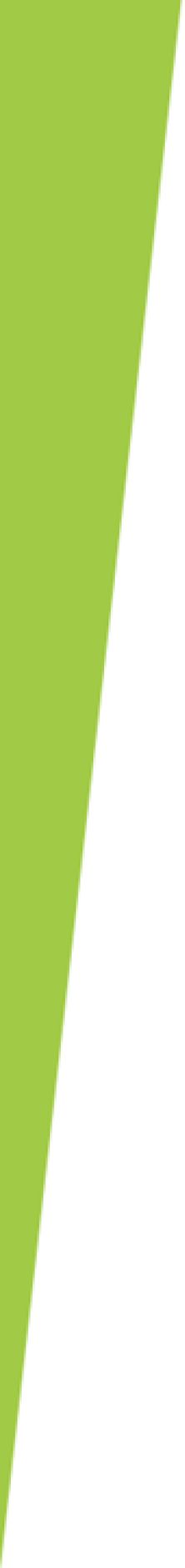 Этапы развития технологий, обработки и хранения информационных ресурсов
1-й этап (до второй половины XIXв.(девятнадцатого)) – “ручная” информационная технология. Инструменты данной технологии: перо, чернильница, книга. Коммуникации осуществлялись ручным способом путем переправки через почту писем, пакетов, депеш. Основная цель технологии – представление информации в нужной форме.

2-й этап (с конца XIX в.) – “механическая” технология, инструменты данной технологии: пишущая машинка, телефон, диктофон, оснащенная более совершенными средствами доставки почта. Основная цель технологии – представление информации в нужной форме более удобными средствами.
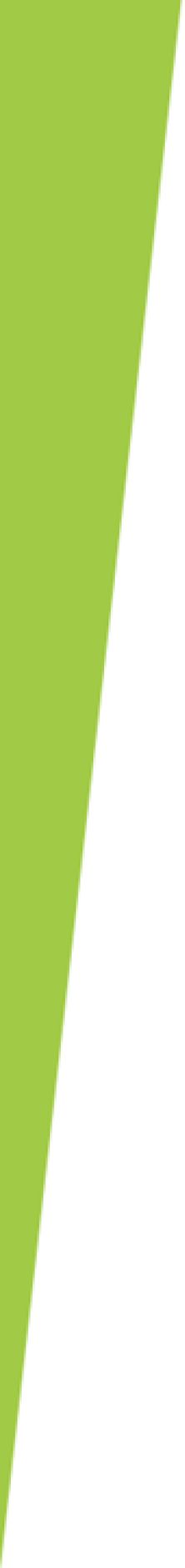 3-й этап (40-60-е гг. ХХ в.) – “электрическая” технология, инструменты данной технологии: большие ЭВМ и соответствующее программное обеспечение, электрические пишущие машинки, ксероксы, портативные диктофоны.
Изменяется цель технологии. Акцент в информационной технологии начинает перемещаться с формы представления информации на формирование ее содержания.
4-й этап (с начала 70-х гг.) – “электронная” технология, инструменты данной технологии: большие ЭВМ и создаваемые на их базе автоматизированные системы управления (АСУ) и информационно-поисковые системы (ИПС), оснащенные широким спектром базовых и специализированных программных комплексов. На данном этапе была подготовлена профессиональная, психологическая и социальная база для перехода на новый этап развития технологии.
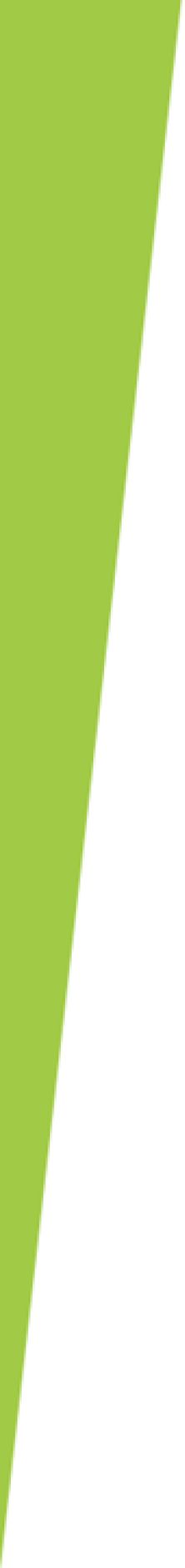 5-й этап (с середины 80-х гг.) – “компьютерная” (“новая”) технология инструменты данной технологии: персональный компьютер с широким спектром стандартных программных продуктов разного назначения. Системы поддержки принятия решений, встроенные элементы анализа и интеллекта для разных уровней управления. В связи с переходом на микропроцессорную базу существенным изменениям подвергаются и технические средства бытового, культурного и прочего назначений. Начинают широко использоваться в различных областях глобальные и локальные компьютерные сети.
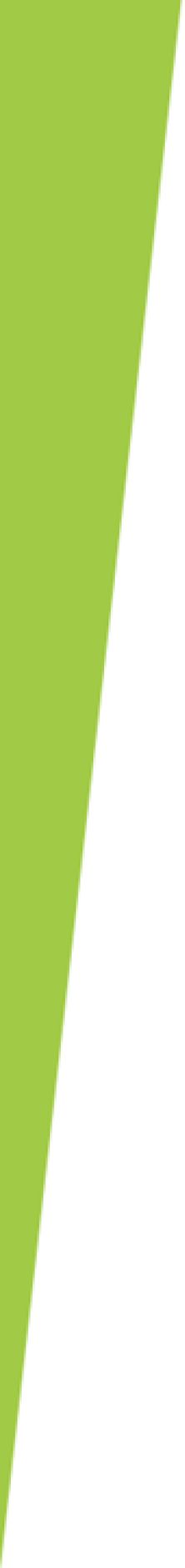 Информационные ресурсы
В Федеральном законе «Об информации, информатизации и защите информации» понятие информационные ресурсы определяется следующим образом:
Информационные ресурсы — это отдельные документы или массивы документов, а также документы и массивы документов в информационных системах: библиотеках, архивах, фондах, банках данных и т. д.

Между информационными ресурсами и всякими иными существует одно важное отличие:
Всякий ресурс, кроме информационного, после использования исчезает.
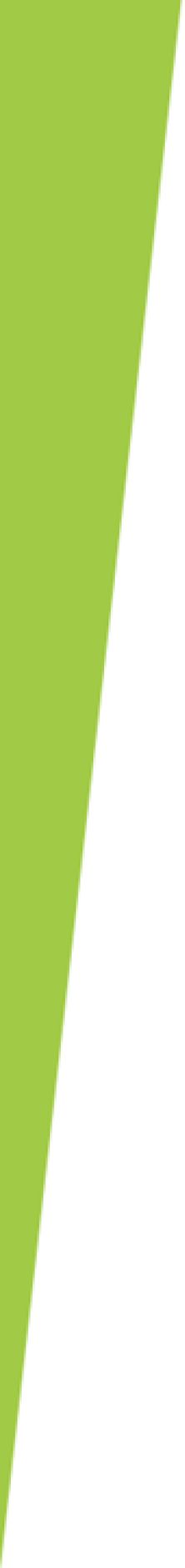 Развитие мировых информационных ресурсов позволило:
превратить деятельность по оказанию информационных услуг в глобальную человеческую деятельность;
сформировать мировой и внутригосударственный рынок информационных услуг;
образовать всевозможные базы данных ресурсов регионов и государств, к которым возможен сравнительно недорогой доступ;
повысить обоснованность и оперативность принимаемых решений в фирмах, банках, биржах, промышленности, торговле за счет своевременного использования необходимой информации.
Вывод- главной целью государственной политики любой страны должно являться создание благоприятных условий для создания информационных ресурсов.
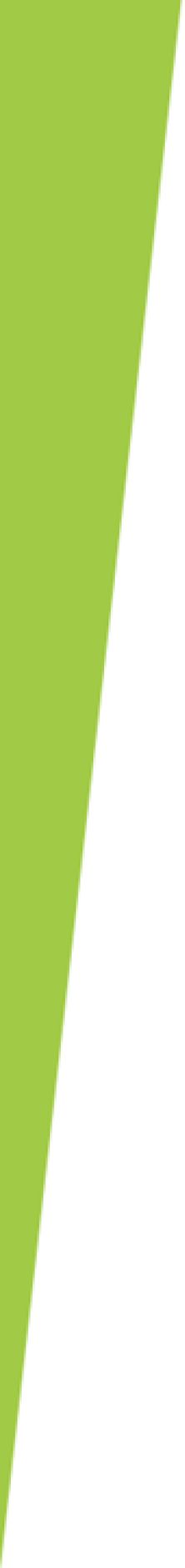 Информационные ресурсы классифицируют по различным признакам, например:
по источнику создания;
по степени доступа (публичная или закрытая информация с ограниченным доступом);
по целевому назначению (личные; корпоративные; бизнес-ресурсы; политические; образовательные; культурные и т.д.)
по содержанию (тематические и научные публикации; справочная информация; реклама; новости; деловая информация; социально-политическая и юридическая информация; потребительская и т.д.)
по способу представления и виду носителя (книги, газеты, журналы, магнитные и электронные носители (аудио- и видеозаписи, фото- и кинопленка, компакт-диски и т.д.);
по форме собственности (частная, государственная и муниципальная, федеральная, национальное достояние);
по способу организации и хранения (библиотеки, фонды, архивы, базы данных, массивы документов и автоматизированных форм); 
по языковому и национально-территориальному или географическому признаку и т. д.
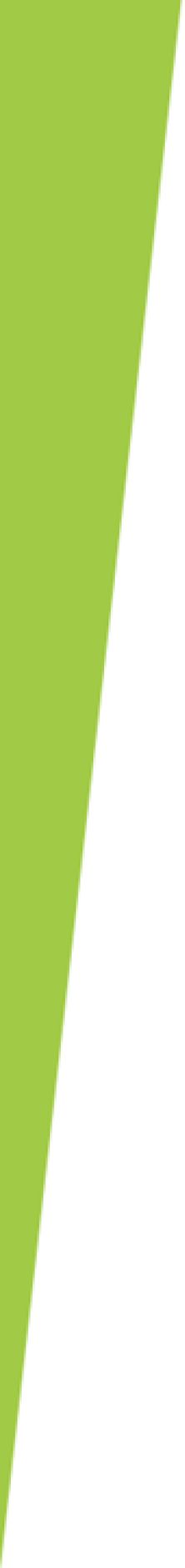 Виды профессиональной информационной деятельности человека с использованием технических средств и информационных ресурсов социально-экономической деятельности
К современным техническим средствам работы с информацией относятся:
   компьютеры;
    сетевое оборудование: модемы, кабели, сетевые адаптеры;
    аналого-цифровые и цифро-аналоговые преобразователи; 
    цифровые фото- и видеокамеры, цифровые диктофоны; 
    записывающие устройства (CD-R, CD-RW, DVD-RW и др.); 
    полиграфическое оборудование; 
    цифровые музыкальные студии; 
    медицинское оборудование для УЗИ и томографии; 
    сканеры в архивах, библиотеках, магазинах, на экзаменах и избирательных участках; 
    ТВ-тюнеры для подачи телевизионного сигнала в компьютер; 
    плоттеры и различные принтеры; 
    мультимедийные проекторы; 
    флэш-память, используемая также в плеерах и фотоаппаратах; 
    мобильные телефоны.
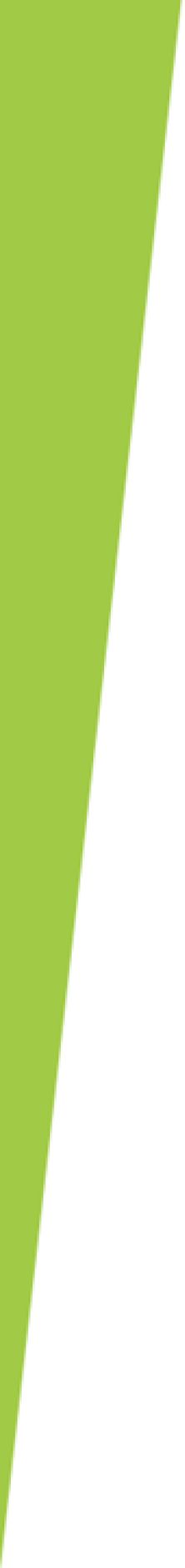 Применение технических средств и информационных ресурсов в профессиональной деятельности
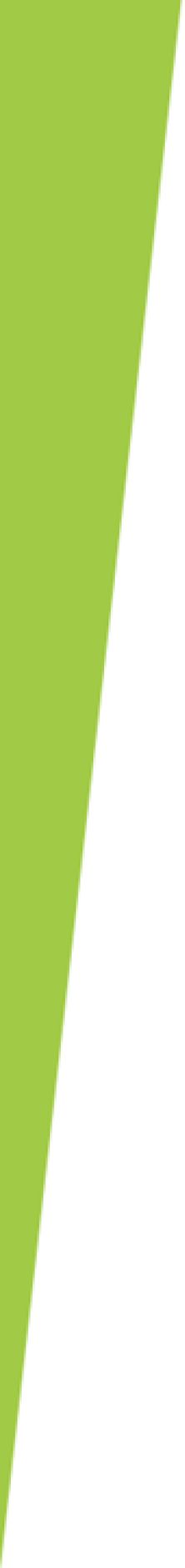 Образовательные информационные ресурсы. Работа с ними.
Образовательный информационный ресурс - это образовательный контент в электронной форме.
Классификация образовательных информационных ресурсов может быть проведена по нескольким направлениям:
по типу среды распространения и использования – интернет-ресурсы, оффлайн-ресурсы; 
по виду содержимого контента – электронные справочники, викторины, словари, учебники, лабораторные работы; 
по способу реализации – мультимедиа-ресурсы, презентационные ресурсы, системы обучения; 
по содержанию – лекционные ресурсы, практические ресурсы, ресурсы-имитаторы (тренажеры), тесты и т.д.
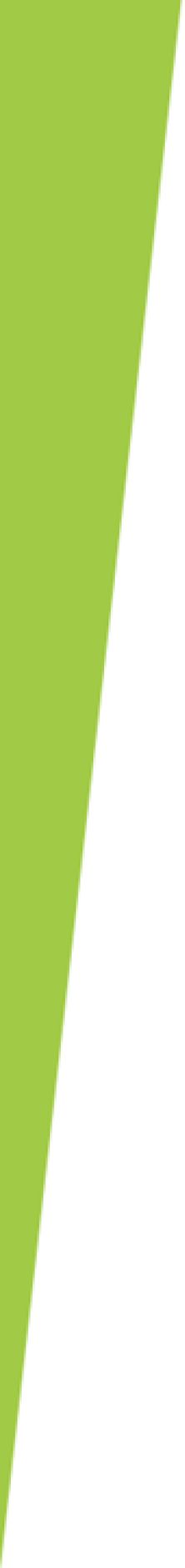 Образовательные информационные ресурсы. Работа с ними.
Мультимедиа–ресурсы (приведите примеры)
Электронные библиотеки (например):
http://www.bestlibrary.ru/ – On–line библиотека
http://www.km.ru/literature/ – электронная библиотека LIB.KM.ru
http://www.kulichki.com/moshkow/ – библиотека Максима Мошкова 
http://www.lib.msu.su/  – научная библиотека МГУ
http://www.nlr.ru – Российская национальная библиотека (г. Санкт–Петербург)
http://www.gpntb.ru/ – Государственная публичная научно–техническая библиотека России
 Виртуальные музеи (например):
http://www.museum.ru  – портал «Музеи России»
http://www.hermitage.ru/ – Государственный ЭРМИТАЖ 
http://www.darwin.museum.ru – Государственный Дарвиновский музей
Энциклопедии (например):
http://www.mega.km.ru/ – Мегаэнциклопедия «Кирилл и Мефодий»
http://www.edic.ru – Электронные словари
http://ru.wikipedia.org/ - Википедия. Свободная энциклопедия
http://dictionaries.rin.ru/ - Российская информационная сеть. Словари
Плюсы информационного общества
Свободный доступ к любой информации
Возможность получения дистанционного образования
Дает массу возможностей для творчества человека
Дает возможности безграничного общения
Минусы информационного общества
Проблема достоверности информации
Уменьшение количества доступных рабочих мест
Увеличение влияния на общество средств массовой информации